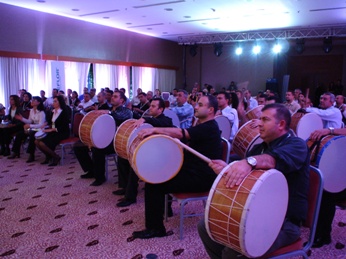 RİTİM ATÖLYESİTAKIM ÇALIŞMASI AKTİVİTESİ2015
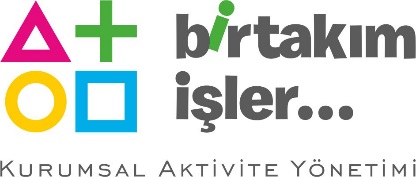 RİTİM ATÖLYESİ
[KURGU ]
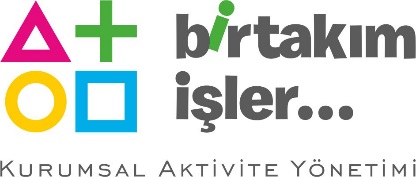 RİTİM ATÖLYESİ
[FAYDALAR]
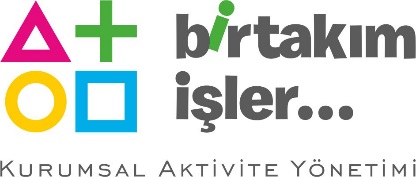 RİTİM ATÖLYESİ
[”RİTİM ATÖLYESİ” AKTİVİTESİ AŞAMALAR]
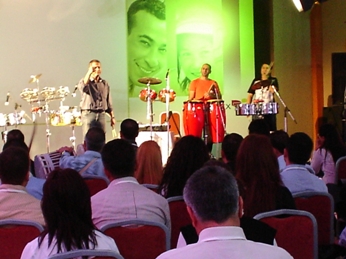 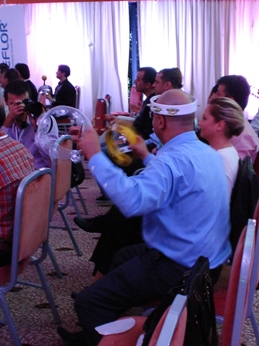 ISINMA VE TANIŞMA
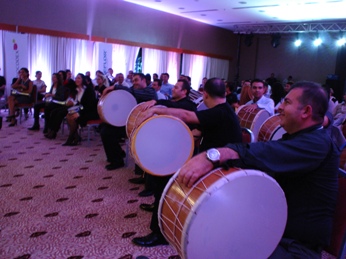 PRATİK EĞİTİM
VE MÜZİK
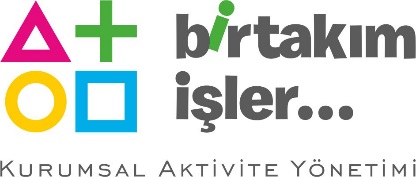 RİTİM ATÖLYESİ
[TANIŞMA  VE TAKIMLAR]
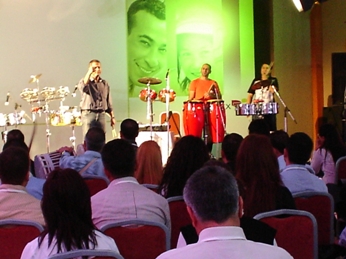 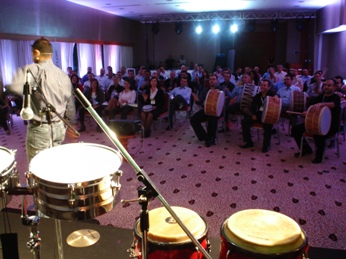 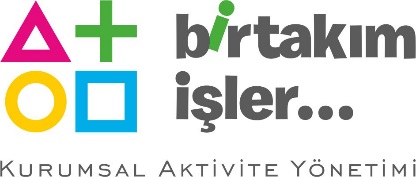 RİTİM ATÖLYESİ
[TEORİK EĞİTİM]
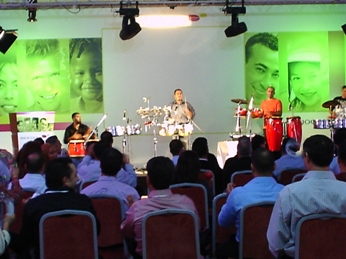 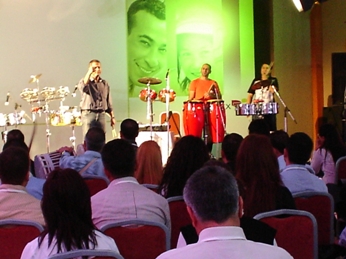 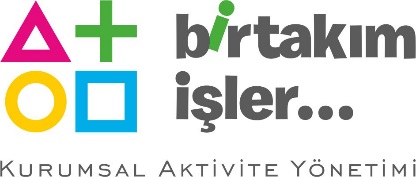 RİTİM ATÖLYESİ
[PRATİK UYGULAMA]
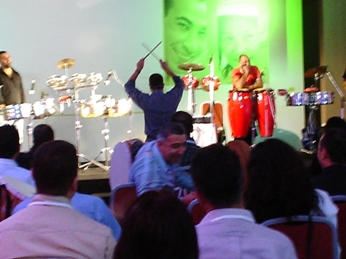 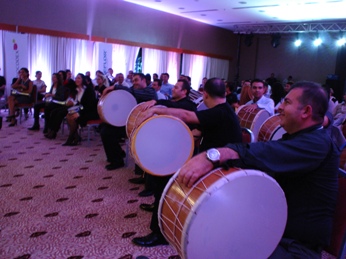 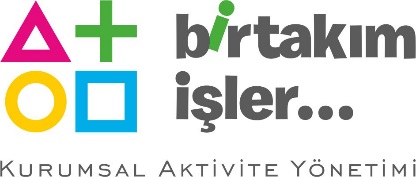 RİTİM ATÖLYESİ
[VE MÜZİK]
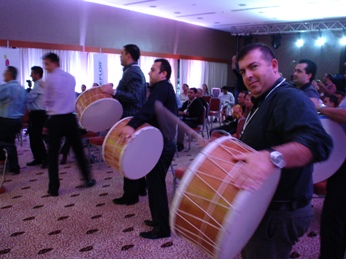 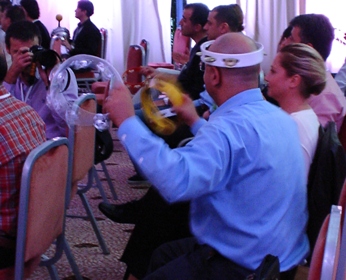 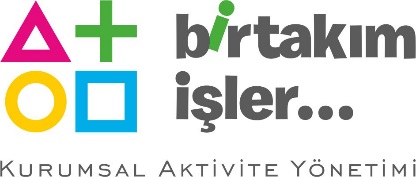 RİTİM ATÖLYESİ
[UYGULAMA EKİBİ]
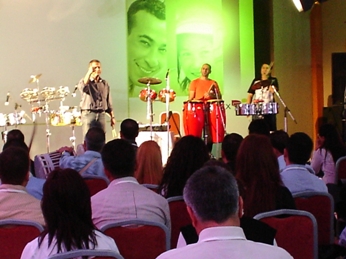 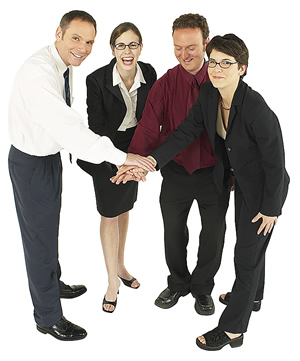 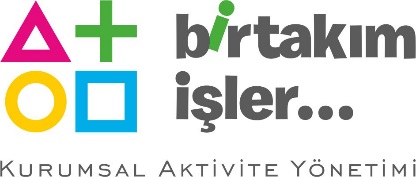 RİTİM ATÖLYESİ
[ZAMAN TABLOSU]
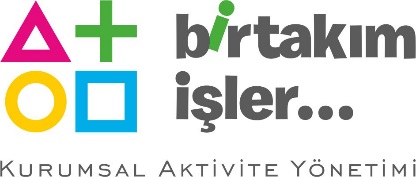 RİTİM ATÖLYESİ
[FİYATLANDIRMA]
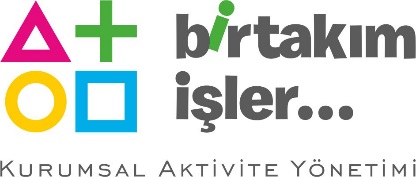 RİTİM ATÖLYESİ
[TEŞEKKÜRLER]
TEŞEKKÜR EDERİZ
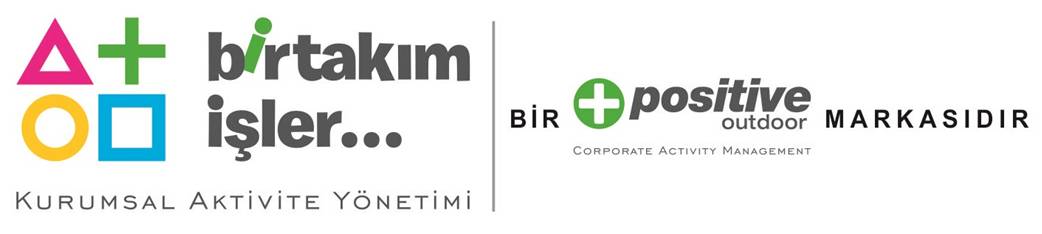 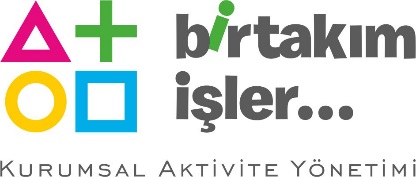 RİTİM ATÖLYESİ